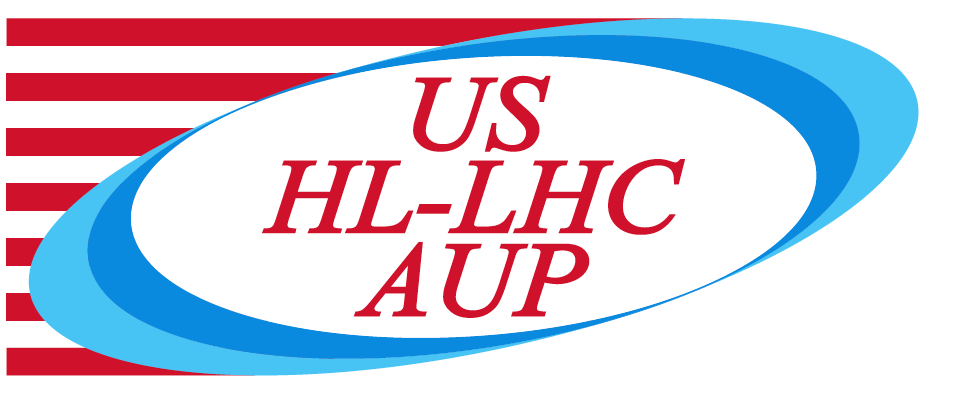 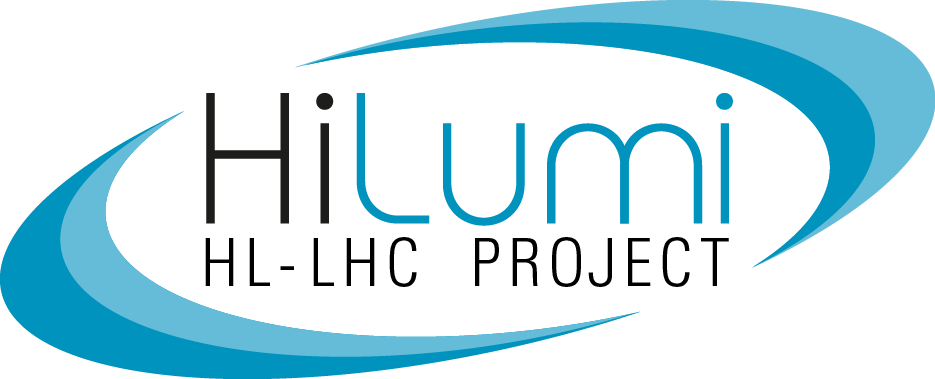 302.4.01 Magnets Vertical Test at BNLWeekly Status
Febin Kurian
14-Oct-2024
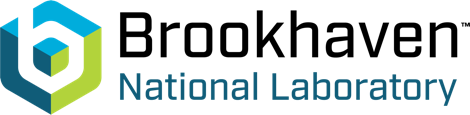 MQXFA18
Spontaneous quench test program at 1.9K; Ramp to 16530 A 
        (Q1= Coil 160, Q2=Coil 246, Q3=Coil 243, Q4= Coil 154)
 
Quench#1: IQ =14832 A on Q1, QI= 25.24 Miits, Quench Location: 0.06 m
Quench#2: IQ =15571 A on Q1, QI= 26.33 Miits, Quench Location: 1.26 m
Quench#3: IQ =15687 A on Q1, QI= 24.80 Miits, Quench Location: 0.01 m
2
MQXFA13b
Shipped from BNL on 8th October
MQXFA12b
Arrived at BNL
3
CRYOGENIC STATUS
CTI 4000 system status
Running
Linde 1610 system status
Running
Installation of new liquefiers – starts tomorrow
L1630 and LR1430
Expected to go un-interrupted on AUP test
4